Bazat e Marketingut
David Jobber
Chapter 7Segmentimi dhe Pozicionimi në Marketing
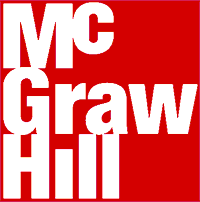 Objektivat Mesimore te kesaj ligjerate
1. Konceptet e segmentimit të tregut dhe marketingut të  
     synuar (target) dhe përdorimin e tyre në zhvillimin 
     e strategjisë  së marketingut2. Metodat e  segmenting te konsumatoreve dhe tregjet 
     e organizative3. Faktorët që mund të përdoren për të vlerësuar segmentet e 
    tregut4. Katër strategji  të tregut të synuar: padiferencuara, të 
    diferencuar, marketing i fokusuar dhe të përshtatur5. Koncepti i pozicionimit(positioning) dhe çelësi 
     (metodat) për pozicionimin e sukseshem 6. Strategjite e Pozicionimit dhe ripozicionimit (respostionig)
Segmentimi I tregut
Teknikë që  përdoret nga ”marketers” për konceptuar natyrën endryshme të tregjeve është quajtur segmentimii tregut . Segmentimi i tregut është përcaktuar si:
identifikimi i individëve apo organizatave me karakteristika të ngjashme që kanë implikime (pasoja) të rëndësishme për përcaktimin e strategjisë së marketingut
Tregu I Synuar ( targetuar)
Një Tregu i synuar është një segment i zgjedhur i tregut që një kompani  ka vendosur për të shërbyer. 
Pasi konsumatorët në segmentin e tregut të synuar kanë karakteristika të ngjashme, një strategji e vetme e marketingut mund të zhvillohen për t’ju pergjigjur atyre kërkesave.
Steps in Segmentation, Targeting, and Positioning
6.  Develop Marketing
Mix for Each Target Segment
Market
Positioning
5.  Develop Positioning
for Each Target Segment
4.  Select Target
Segment(s)
Market
Targeting
3.  Develop Measures
of Segment  Attractiveness
2.  Develop Profiles
of Resulting Segments
Market Segmentation
1.  Identify Bases for segmenting 
    the Marketing
Tregu
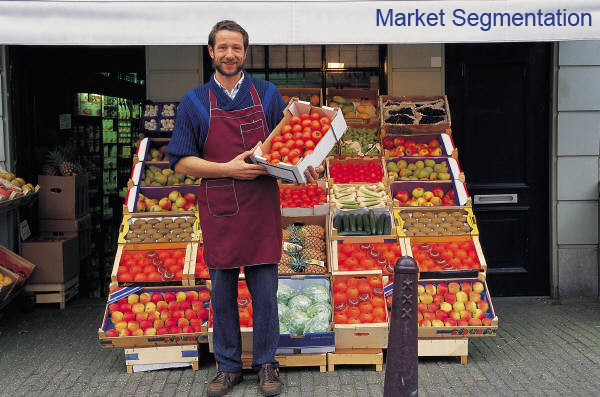 Tregu I segmentuar
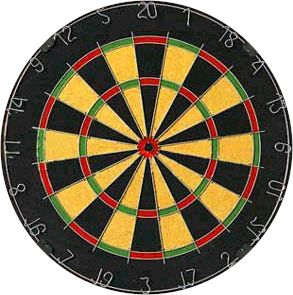 “Oferta”
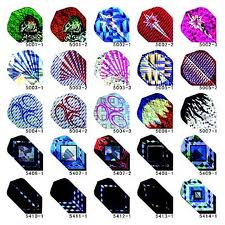 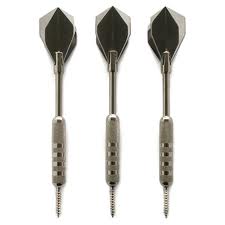 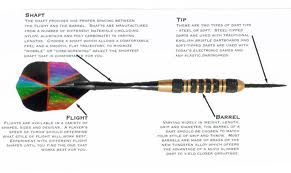 “Positioning”
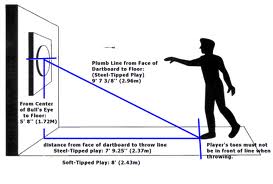 Concentrated Marketing
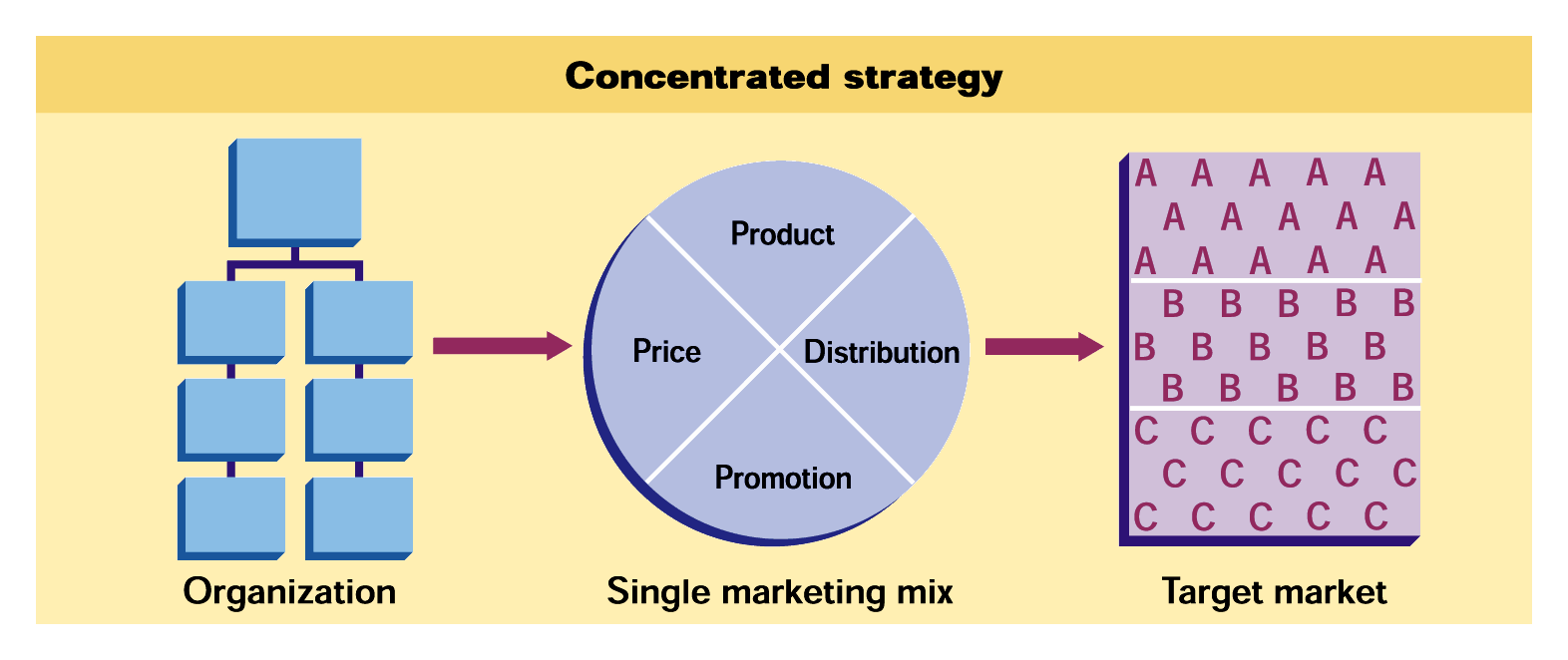 7P
FIGURE 7.2
Segmenti I Synuar ( me ja qellu)
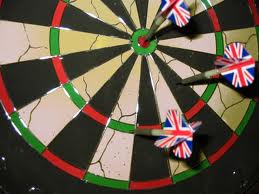 Target Market Selection Process
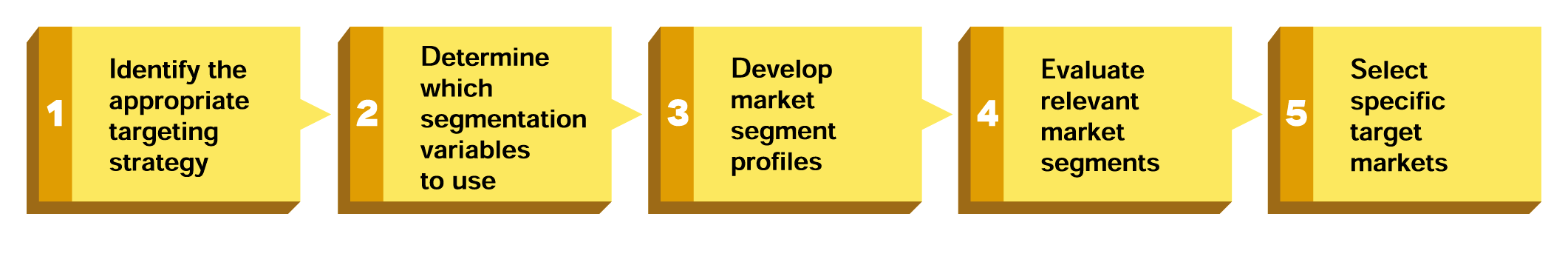 FIGURE 7.1
Zgjedhja e Tregut të Synuar
Përshtatja e marketingut miks
Segmentimi i Tregut
Diferencimi
Shanset dhe Rreziqet
Avantazhet e Segmentimit të Tregut
D Jobber, Principles and Practice of Marketing, © 1998 McGraw-Hill
2
c1
c3
c2
c1
c3
c1
c3
c4
c5
c2
c4
c5
c2
c4
c6
c5
c7
c6
c8
c7
c6
c8
c7
c8
Procesi i segmentimit të tregut dhe marketingu synues
Tregu i ndarë
Tregu i Segmentuar
Tregu i Synuar
1
2
3
1
2
3
Marketing mix targeted at segment 3
Segmenti 3 duket të jetë më atraktivi, dhe këtu formohet marketingu miks i përshtatur për këtë treg
Konsumatorët grupohen në segmente me të njëjtat preferenca
Këtu kuptohen karakteristikat e çdo konsumatori
D Jobber, Principles and Practice of Marketing, © 1998 McGraw-Hill
3
Market SegmentationBases for Segmenting Consumer Markets ( Baza per segmentimin e Konsumatoreve
Geographic
Nations, states, 
regions or cities
Demographic
Age, gender, 		family size and life cycle,        	or income
Psychographic
Social class, lifestyle, 	or personality
Behavioral
Occasions, benefits, uses, or responses
Segmentimi i Konsumatorëve
Sjelljet
Psikografia
Profili
Benefitet e pritura
Demografia
Stili i jetës
Rasti i blerjes
Socio-ekonomia
Personaliteti
Sjelljet blerëse
Gjeografia
Përdorimi
Përceptimet dhe besimet
Segmentimi i tregjeve konsumatore
D Jobber, Principles and Practice of Marketing, © 1998 McGraw-Hill
4
The Classic Segmentation Variables for Consumer Markets
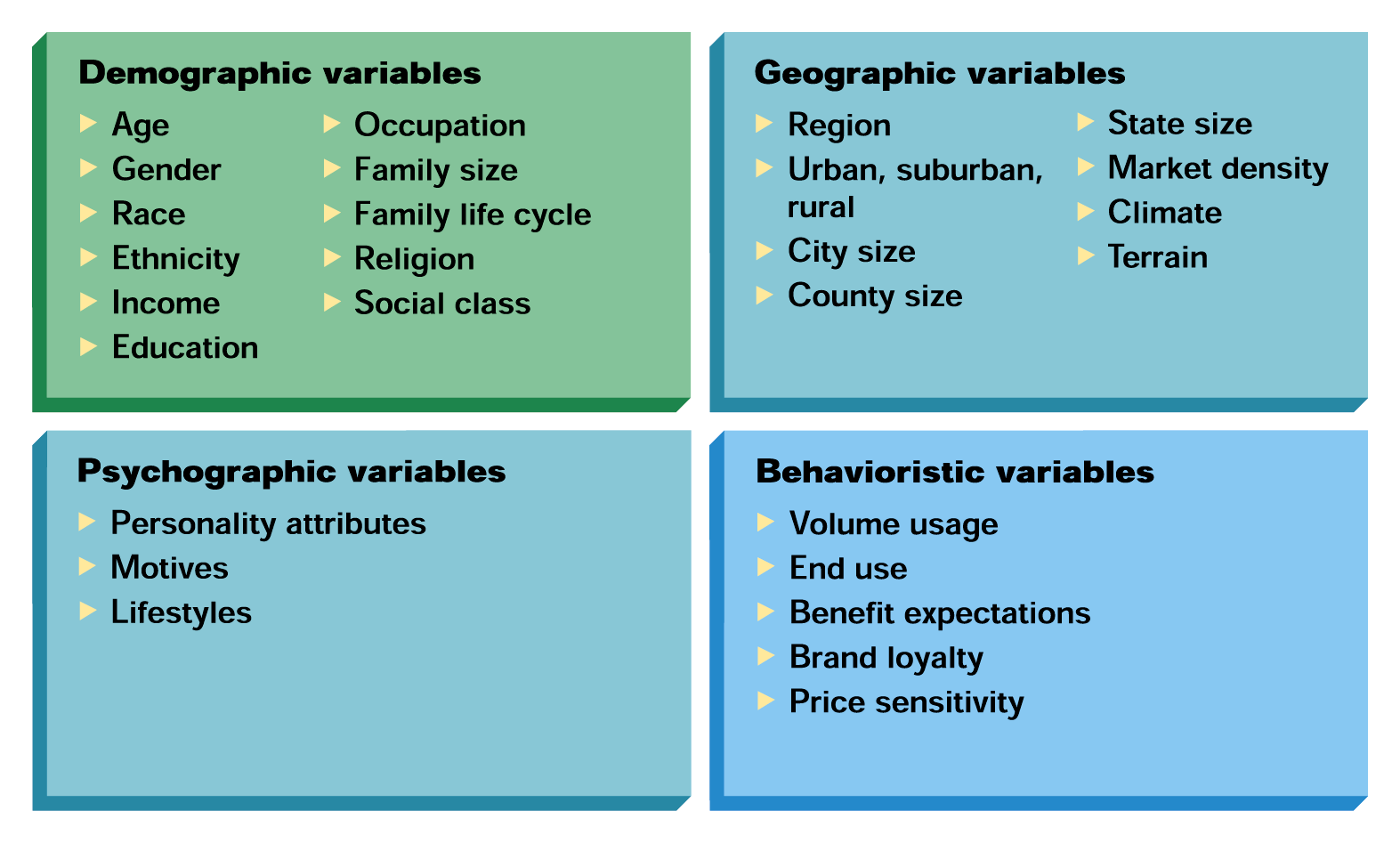 FIGURE 7.3
Tregu Organizativ
Makrosegmenti 2(kompanitë e mesme)
Makrosegmenti 1(kompanitë e mëdha)
Makrosegmenti 3(kompanitë e vogla)
Makrosegmenti 1(Kriteri kryesor zgjedhor: besueshmëri)
Makrosegmenti 2(Kriteri kryesor zgjedhor : lehtësia)
Makrosegmenti 3(Kriteri kryesor zgjedhor : çmimi)
Makro dhe Mikro Segmentimet e Tregjeve
D Jobber, Principles and Practice of Marketing, © 1998 McGraw-Hill
5
Market TargetingEvaluating Market Segments- Evaluimi I Segmenteve te tregut
Segment Size and Growth
Analyze sales, growth rates and expected profitability.
Analizo Shitjen, Shkallen e rritjes, dhe profitin e parashikuar
aility.
Segment Structural Attractiveness
Consider effects of:  Competitors, Availability of Substitute Products and, the Power of Buyers & Suppliers.
Konsidero efektet e Konkurrences, oferta e produkteve “zevendesuse” , fuqine e blersave dhe furnizuesve

Company Objectives and Resources
Company skills & resources relative to the segment(s).
Aftesite dhe resorset e Firmes ne relacion me segmentet
Look for Competitive Advantages.
Shiko per perparesine konkurruese
Market SegmentationBases for Segmenting Business Markets – Baza per segmetimin e tregut te organizatave
Personal
Characteristics
Demographics
Bases
for Segmenting
Business
Markets
Situational
Factors
Operating
Characteristics
Purchasing
Approaches
Market SegmentationBases for Segmenting International Markets- Bazat per segmentim internacional te tregut
Industrial Markets
Political/
Legal
Geographic
Economic
Cultural
Intermarket
Measurable-
Te matshem
Market SegmentationRequirements for Effective Segmentation –”kushtet” per Segmentim efektiv
Accessible – 
(te kemi) Qasje
Substantial- 
( madhesine e mjaftushme)
Size, purchasing power, profiles 
of segments can be measured.
Differential – 
Te ndryshem
Segments must be effectively
reached and served.
Segments must be large or            profitable enough to serve.
Actionable
Inicues, Akcione,
Segments must respond               differently to different marketing mix elements & actions.
Must be able to attract and serve                  the segments.
Segmentimi Organizativ
Makrosegmentimi
Mikrosegmentimi
Zgjedhja
Madhësia organizative
Struktura e njësisë vendimmarrëse
Industria
Procesi i vendimmarrjes
Lokacioni gjeografik
Lloji i blerjes
Organizata që blen
Inovacionet organizative
Segmentimi i Tregjeve Organizative
D Jobber, Principles and Practice of Marketing, © 1998 McGraw-Hill
6
Mass Marketing
Same product to all consumers 
(no segmentation)
Segment Marketing
Different products to one or more segments
(some segmentation)
Market SegmentationLevels of Market Segmentation
Niche Marketing
Different products to subgroups within segments
( more segmentation)
Micromarketing
Products to suit the tastes of individuals or locations 
(complete segmentation)
Strategjitë e marketingut të synuar
Marketingu i padiferencuar
Marketingu i diferencuar
Marketingu i fokusuar
Marketingu i përshtatur
D Jobber, Principles and Practice of Marketing, © 1998 McGraw-Hill
7
Marketingu Miks
Strategjitë e marketingut të synuar
Marketingu i padiferencuar
Marketingu i tërë
D Jobber, Principles and Practice of Marketing, © 1998 McGraw-Hill
8
Segmenti 1
Segmenti 2
Segmenti 3
Strategjitë e marketingut të synuar
Marketingu i diferencuar
Marketingu miks1
Marketingu miks 2
Marketingu miks 3
D Jobber, Principles and Practice of Marketing, © 1998 McGraw-Hill
9
Segmenti 1
Marketingu miks
Segmenti 2
Segmenti 3
Strategjitë e marketingut të synuar
Marketingu i fokusuar
D Jobber, Principles and Practice of Marketing, © 1998 McGraw-Hill
10
Konsumatori 1
Konsumatori 2
Konsumatori 3
Strategjitë e marketingut të synuar
Marketingu i përshtatur
Marketingu miks1
Marketingu miks 2
Marketingu miks 3
D Jobber, Principles and Practice of Marketing, © 1998 McGraw-Hill
11
Step 2.  Market TargetingMarket Coverage Strategies
Market
Company
Marketing
Mix
Company
Marketing Mix 1
Segment 1
Company
Marketing Mix 2
Segment 2
A.  Undifferentiated Marketing
Segment 3
Company
Marketing Mix 3
Segment 1
Company
Marketing
Mix
Segment 2
B.  Differentiated Marketing
Segment 3
C.  Concentrated Marketing
Kthjelltësia
Përputhshmëria
Pozicionimi i suksesshëm
Besueshmëria
Konkurrueshmëria
Pozicionimi i suksesshëm
D Jobber, Principles and Practice of Marketing, © 1998 McGraw-Hill
12
A
B
C
D
G
X
F
E
Hartë perceptuale e supermarketeve
Cmimi i lartë
Gama e gjerë e produkteve
Gama e ngushtë e produkteve
Cmimi i ultë
D Jobber, Principles and Practice of Marketing, © 1998 McGraw-Hill
13
Rivendosja e Strategjive
Produkti
Njëjtë
Tjetër
Ripozicionimi i Imazhit
Ripozicionimi i Produktit
Njëjtë
Tregu i Synuar
Ripozicionimi i Pakapshëm
Ripozicionimi i Kapshëm
Tjetër
D Jobber, Principles and Practice of Marketing, © 1998 McGraw-Hill
14